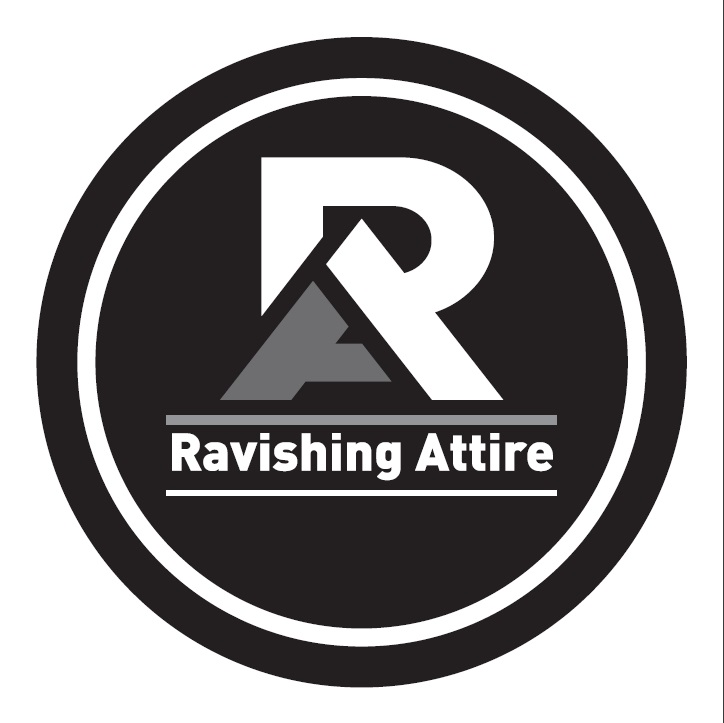 RAVISHING ATTIRE
Textile And Business Sourcing With Solutions, Apparel made with well expertise hands
Contents
WHO
WE ARE
&
01
02
03
04
Who we are & what we do
Why our customers  love  us
WHAT WE
DO
Customer  service & responsibility
Quality
Design
05
06
07
08
09
10
1 1
12
RAVISHING ATTIRE
we source and create  exceptional   apparel  that  is  sustainably
made and efficiently   delivered  at a  fair  price Quality with Smooth Shipment.
Efficiency & pricing
Previous  clients
As consumer  expectations   rise, companies  come under  increased   pressure
to deliver  products  to market  faster,  with  more features,  more  product 
lines  and lower  cost.  We help our clients  with  specification   development, 
material  cost,  negotiation   and pricing  reviews to ensure  a  commercially
viable  product.
Our products  - bestsellers
Sweaters
Denim  & Jeggings
Tank tops  & t-shirts
Leggings & sweats
If you can't find  exactly  what you're  looking  for,  we will  find  the  right
textile  and pair it  with  one of our partner  factories,  meaning you get access  to your  perfect  product in  a  more affordable  way.
Our clients   love  us and continue  to work with  us. We have been working
with  many of them  for over twelve  years.  It's a  true partnership.  We value them  as much as they  value  us.
WHY
OUR
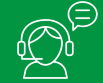 INNOVATION
CUSTOMER   SERVICE
CUSTOMERS
We keep ahead of the trends  so
that  we can  advise you on your 
design decisions
You get a  dedicated  account
manager to ensure you have 
someone to assist at every step
LOVE
US
EFFICIENCY
QUALITY
We offer a full product cycle  ERP
operation  to achieve  delivery 
excellency
We guarantee  excellent quality
products  as  well as  a top notch 
service
PRICING
RESPONSIBILITY
We control everyaspectofthe
process so we can offer you the 
best price possible
We care about people so we audit
and provide expert consultancy 
across the entire supply chain
CUSTOMER
SERVICE  &
RESPONSIBILITY
With you all the way
We know that with so many parts to the  process, you need someone to be your point of contact
whenever you have a  question. Our dedicated  account managers have years of experience, and a wealth of knowledge, to help make the  right choices and give you the  confidence to move forward.
With your vision, and our experience, we work hand in hand to make sure you get the best finished
product.
Social  responsibility  & ethical  supply
We provide expert consultancy across the entire supply chain to ensure our partners make
responsible decisions while remaining competitive  in the garment industry. We collaborate with our clients  to promote the  understanding of their brand value in sustainable product supply. We deliver this through our consistency with the  principles of a  responsible company.
QUALITY
Quality management & testing
Whether your product will sit amongst the  shelves of a discount retailer or luxury gifting, we build assured and meticulous quality management plans to ensure that the  product our client signs off is the  product they receive.
The products undergo all-important tests to control the  quality level  in terms of shrinkage, color fastness, spirality,
pilling,  dimensional stability, button  pull out,  rubbing and all  other physical tests.
Factory selection  & compliance  management
Whether your product will sit amongst the  shelves of a discount retailer or luxury gifting, we build assured and meticulous quality management plans to ensure that the  product our client signs off is the  product they receive.
The products undergo all-important tests to control the  quality level  in terms of shrinkage, color fastness, spirality,
pilling,  dimensional stability, button  pull out,  rubbing and all  other physical tests.
04
DESIGN
New products & innovation
Whether from our in-house team  of designers or alongside our partners, we can deliver the  complete 
product development cycle. We can support you through the entire process from 2D to a comprehensive 
design for manufacturing. We can help your ideas  become fully formed concepts, grounded  in our
experience and knowledge of the  industry.
Pattern & CAD
Our experienced technicians working on pattern  and CAD ensure that the technical  aspect, like  shape 
and fitting,  match your expectations. We make measurement charts, cut paper pattern by auto cut hi
tech  machine, print bulk marker, and figure out real time  exact consumption to give you a  cost guide.
'
%
..••.•.
I  I
4.i..
4
:;
tl
Quick sample turnout
Our in-house sample team has  a capacity of 3,000 samples per month. Our close partnerships with the 
leading  suppliers in China,  India, and Bangladesh allow us to manage the quickest turnout of proto
samples for our customers as proof of understanding the concept..
05
EFFICIENCY  &
PRICING
Cost reduction
We understand that a competitively  priced product is essential for a  project's success. With international markets 
fluctuating, currency falling and raw material costs rising, we know how critical  it is to continue to deliver commercially 
viable products to the  consumer.   We help our clients  with specification development,  material cost negotiation  and
pricing reviews to ensure a commercially  viable product.
Contingency  & risk management
We believe contingency and risk management for our clients should be a completely customized service. We help our clients 
understand the risks associated with the market they are manufacturing from and work to mitigate these  risks.   From 
creating secure back up supply chains to eliminate  lead-time failures, we work with our clients to eliminate  the risks that
damage their market strategies.
Customs & clearance
Rayontex understands that fulfillment  is  much more than taking your product from one port to another. We understand the 
complexities  of international  customs, shipment and clearance and are experts at building seamless logistics solutions. 
Whether this  is  integrating through our client's regional distribution  centers or time sensitive deliveries to independent
warehouses, we can fulfill your supply chain needs.
PREVIOUS WORK EXPERIENCE WITH 
WORLD'S LEADING BRANDS
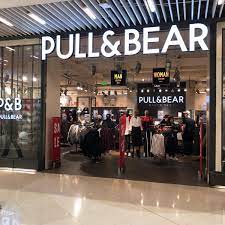 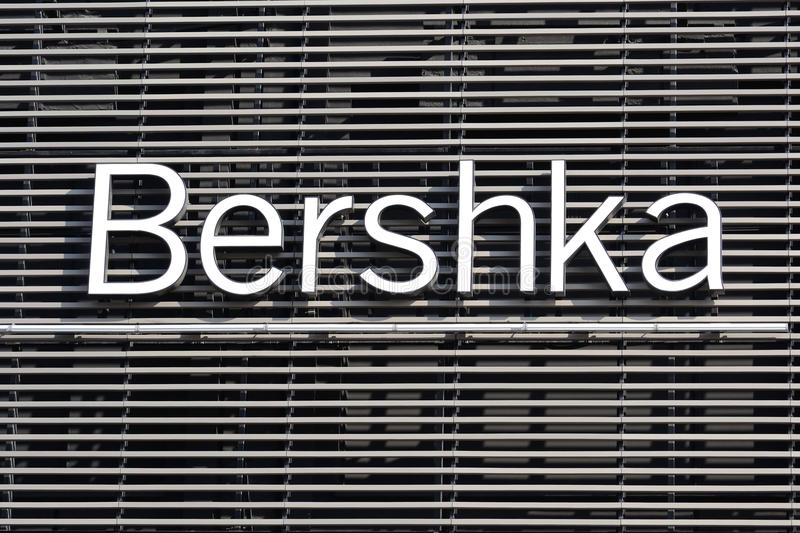 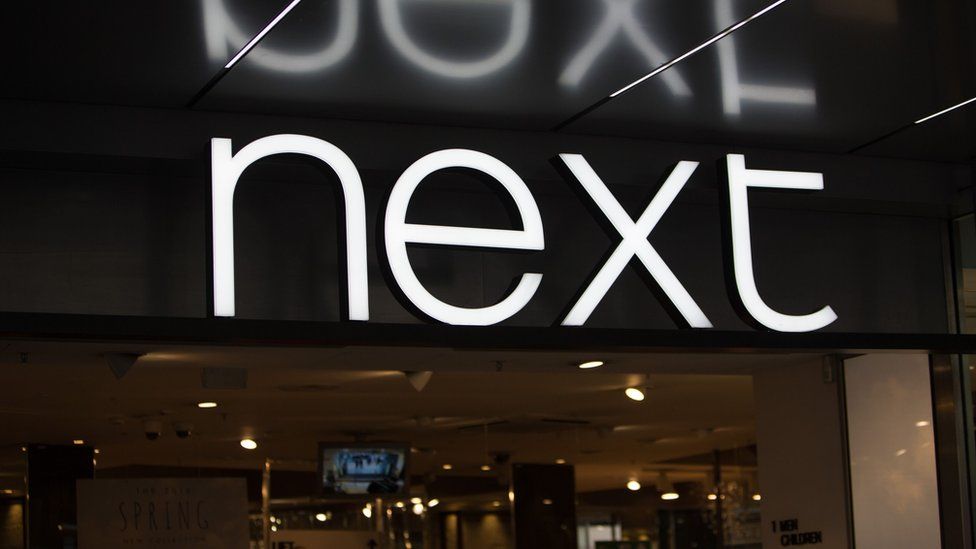 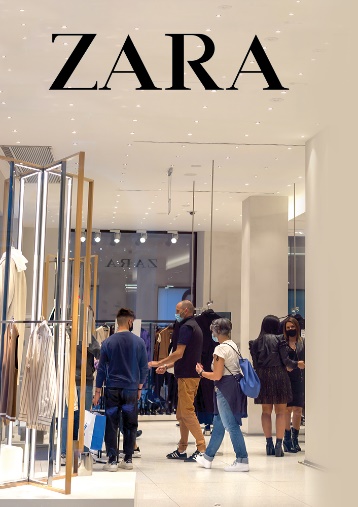 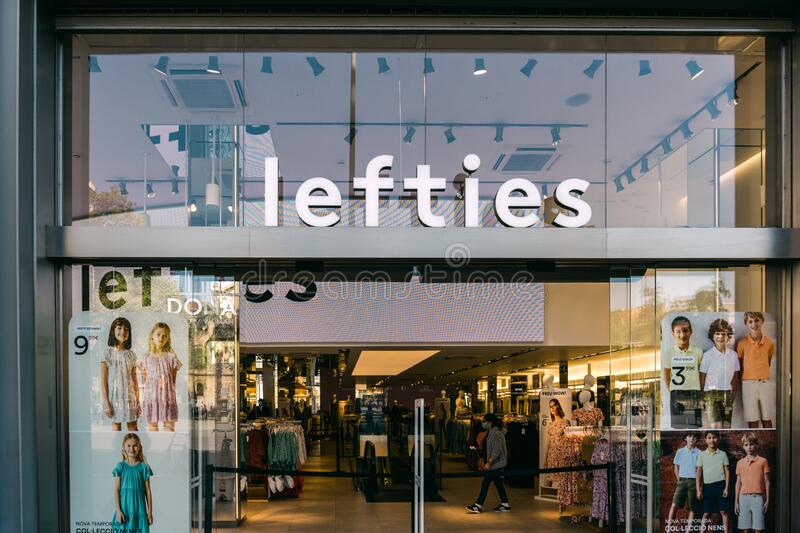 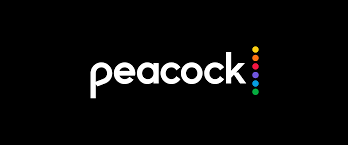 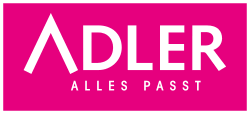 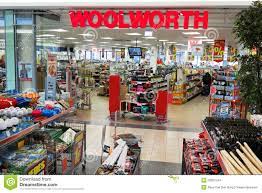 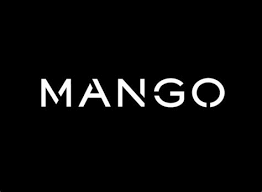 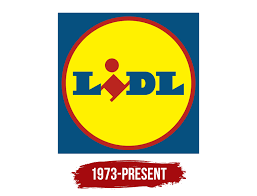 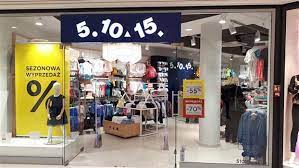 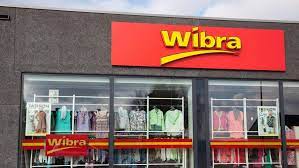 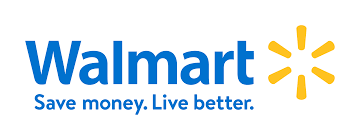 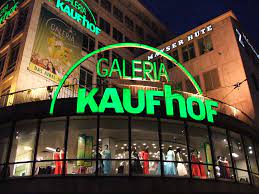 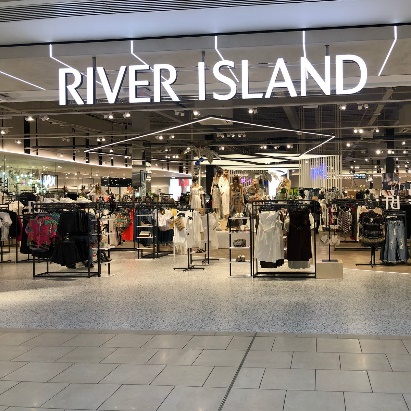 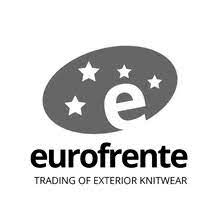 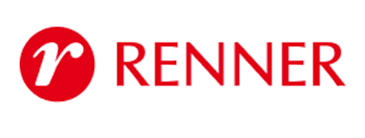 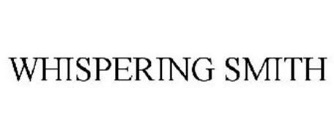 CERTIFICATES OF OUR MANUFACTURING PARTNERS HAVE
List of essential License & Certificate for a Garments factory compliance in Bangladesh:
Required Certificates for USA , UK, European Buyers
1. E.R.C
2. I.R.C
3. Factory Labor License.
4. Factory Layout Plan Approval.
5. Boiler Certificate.
6. Fire License.
7. Environment Certificate.
8. Chamber of Commerce & Industry Membership Certificate.
9. Membership & certification of Bangladesh Garments Manufactures & Exporters Associate (BGMEA)
10. VAT Certificate.
11. Trade License.
12. EPB Enrolment Certificate.
13. TIN Certificate.
14. Bank Solvency Certificate.
15. Article of Memorandum.
16. Certificate of Incorporation.
17. BOND License & General BOND.
18. PDB Testimonial.
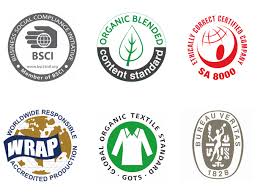 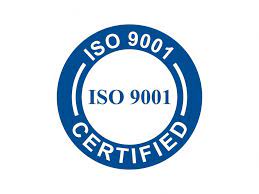 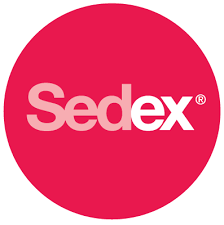 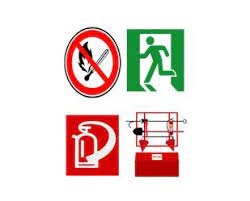 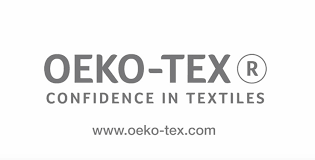 Price is based on
-
-
-
-
European  market  size
Regular accessories
Volume order
Pre-booked  capacity
OUR
PRODUCTS
=!
$3.9
95% cotton  5% elastane
160gsm
80% viscose 20%
nylon  12gg
95% cotton  5% elastane
YD stripe 180 gsm
95% cotton  5% elastane
180 gsm
95% cotton  5% elastane
YD 180 gsm
100% Acrylic Cashmere
like,  12gg
78% cotton  20% polyester
2%elastane, 9.5 oz
95% cotton  5% elastane
YD stripe  180 gsm
95% cotton  5% elastane
160 gsm
65% cotton  35% polyester
eve fleece 250g
SWEATERS
The softest knits
Our super-soft ladies knitwear collection  is well loved for
the softest coziest layering pieces and includes the staple 
crew neck and turtle  neck jumpers along with  button  up 
cardigans.  Our ladies knitwear also includes  knitted 
cardigans with stylish details, to add to your smart casual 
collections, as well  as knitted jumpers with embellished
details,  perfect on their own, or as part of a collection.
Luxury sweaters
Tex & Biz Corporation range of high quality fancy yarns sweaters are reflection of the fast paced trends in  modern fashion, 
interiors and pop culture design. Created from silk, 
acrylics, angora, cotton, merino wool, nylon and alpaca to 
name but a few, our fabulous fancy yarn sweater range is
sure to add something new and exciting to your project.
+
+.},
<·.
(
DENIM &
JEGGINGS
We know denim
Strong, durable and top quality,  be it the classic skinny, ripped, boyfriend, wide leg,  retro high•
waisted, low or mid rise, ankle rise, distressed, embroidered, or anything else. Our denim talks. There are no limits to what we can produce, so if you have an idea, our team can work with you to bring it to life.  Jackets, jeans, shorts in any finish or wash you need.
We also have a  large commercial collection  for you to choose from  if you just want something off the
shelf. With our expertise, we can keep within your budget, deliver a  quality  product and beat the competition  every time.
The comfiest jeggings
We offer a wide range of women's jeggings. The popular  pull on jeggings which feature an elastic
waistband and super-soft s stretch fabric for the ultimate  comfort are the best sellers.  To create a  denim impression without compromising on comfort, our zip detail jeggings features a zip and button fly, pocket details and a super comfortable stretch cotton  blend fabric.   Our collection  features a large
range of colors from classic washes, to red, green and black.
TANK
TOPS
&
T-SHIRTS
The softest knits
We produce essential vests and nightwear in impossibly
soft hand feel fabrics in  a selection  of colors and classic 
stripes. This easy-to-wear style is a  95% cotton 5%
elastane mix, giving a  little  stretch, and lots of comfort.
Basic round neck t-shirts with chest print or embroidery in
soft marls and neutral colors. They come in fluid viscose 
or medals  in plain and AOP, perfect to add to your
collection  for any season.
LINGERIE
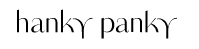 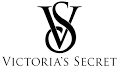 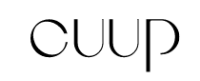 Sexy knits
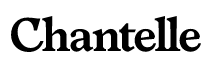 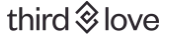 We produce essential Sexy Knits and nightwear in impossibly soft hand-feel fabrics in a selection of this easy-to-wear style is a  95% cotton 5% elastin mix, giving a  little stretch, and lots of comforts.
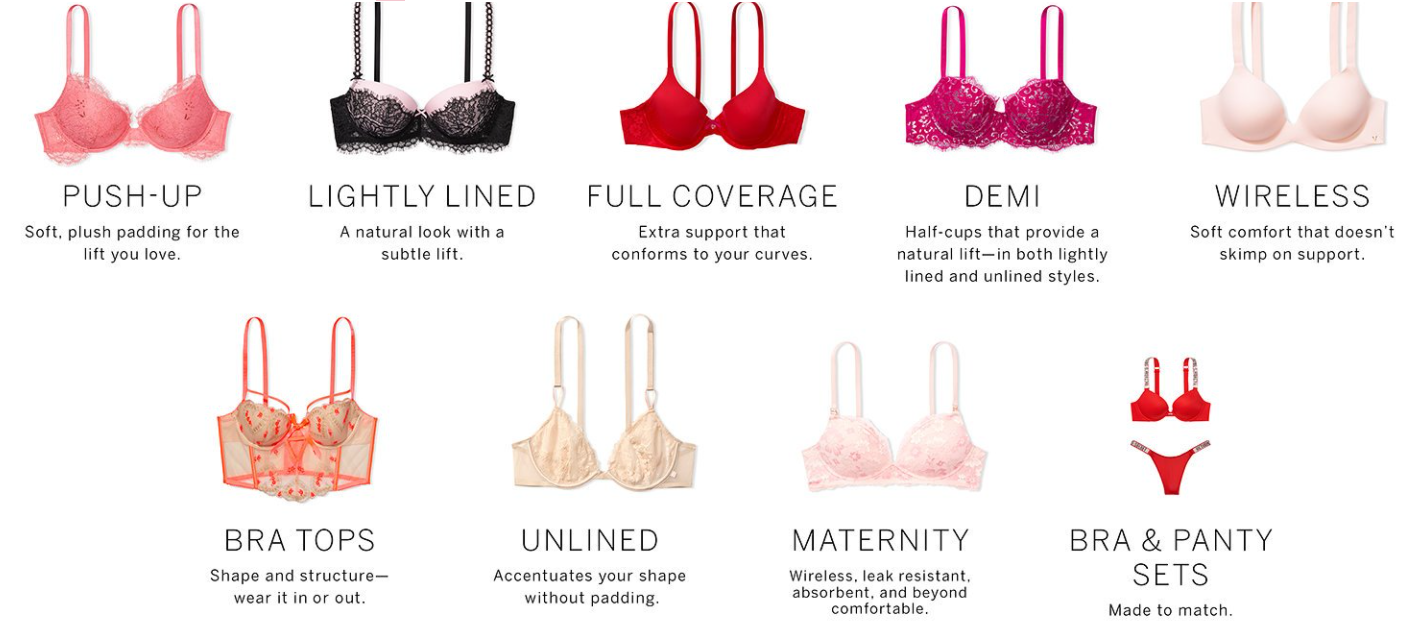 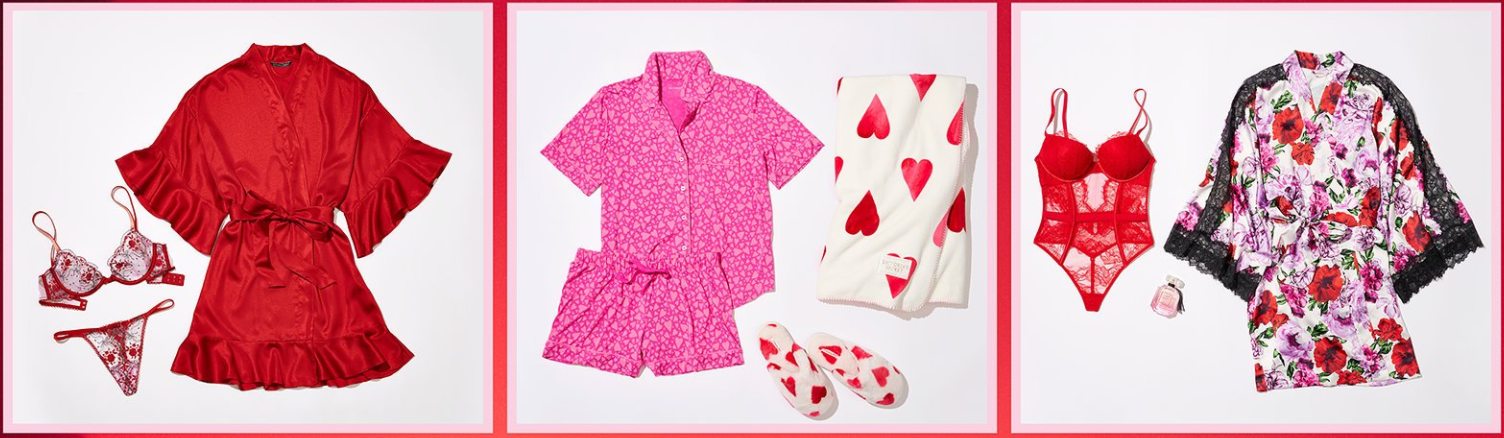 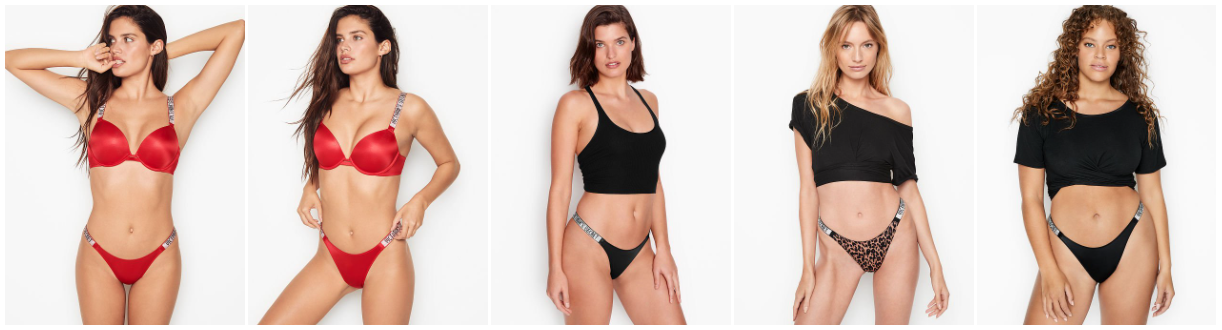 CAP’S
We produce essential Cap For All Fashion & Seasons, With Print, Embroidery, Also We make all kinds of Socks.
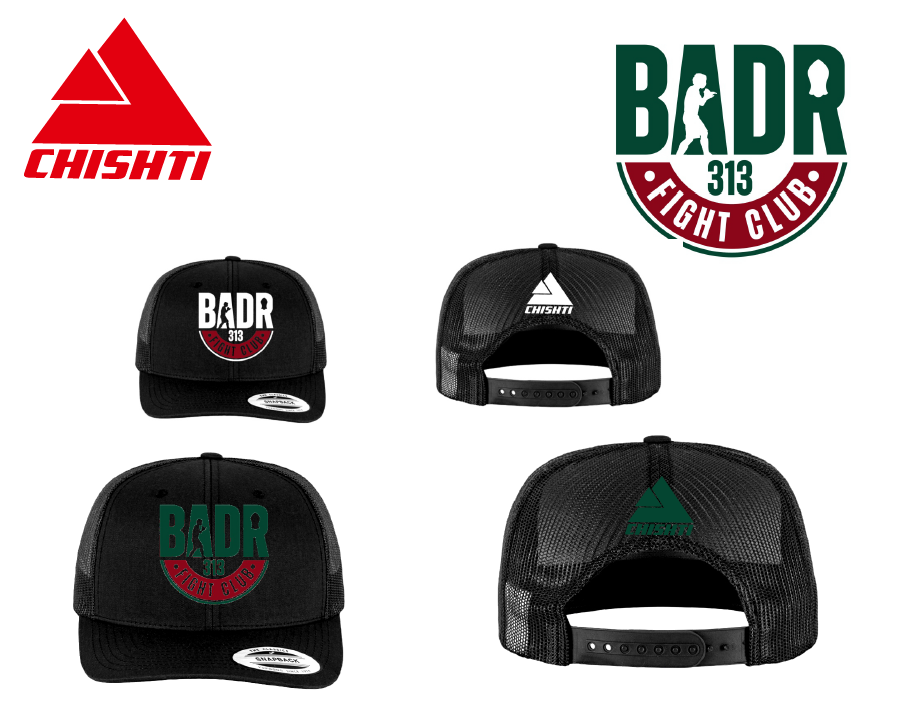 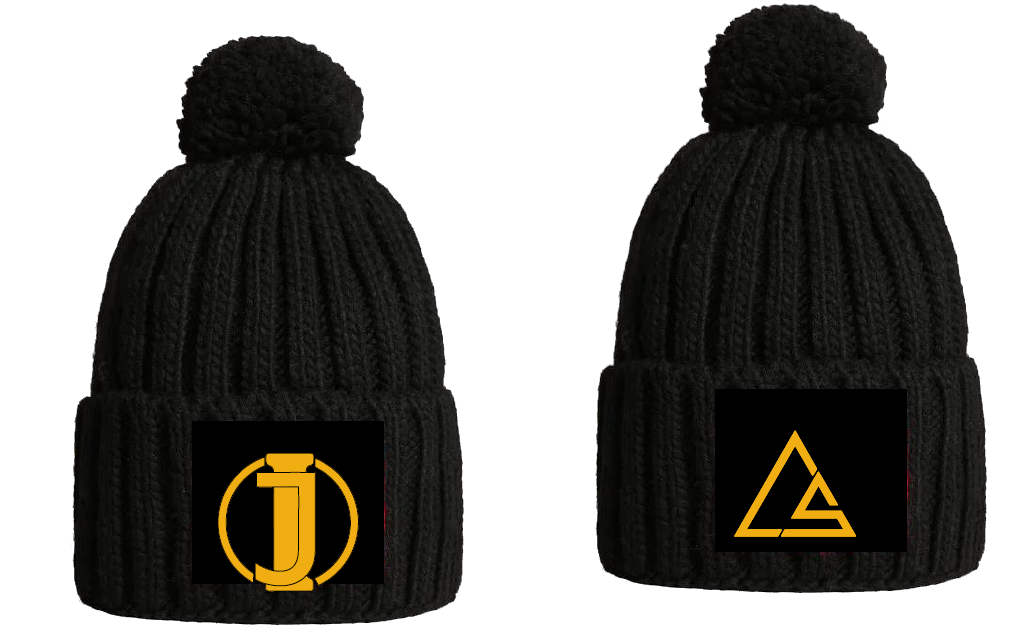 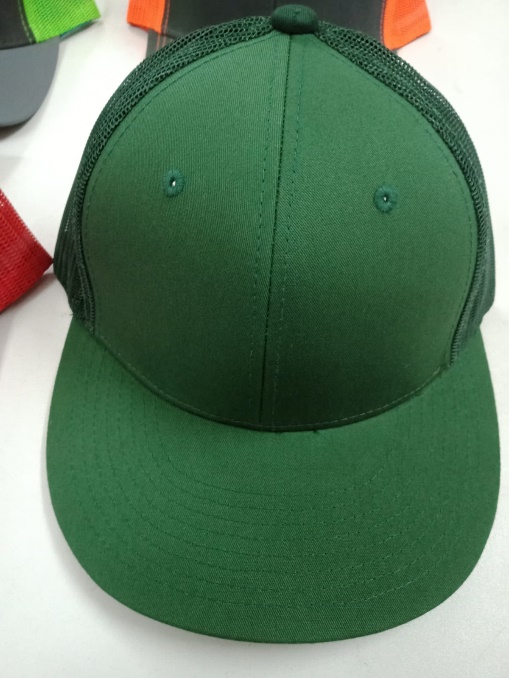 SOCK’S
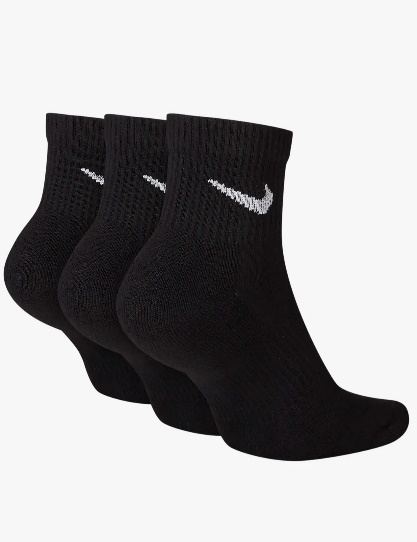 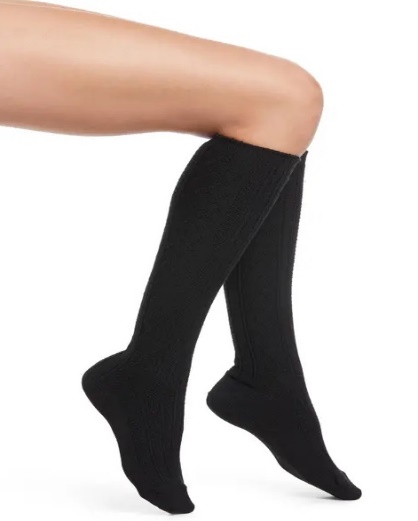 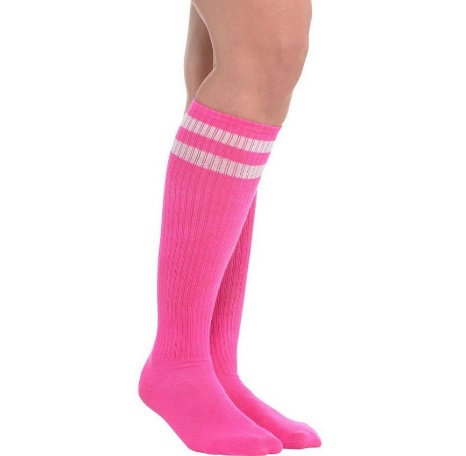 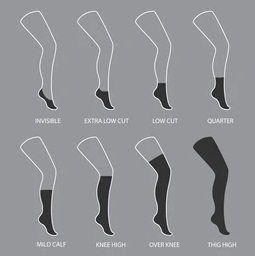 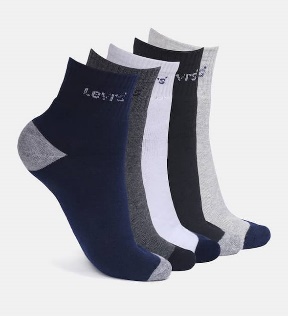 Bangladesh

RAVISHING ATTIRE
House - 94, 3rd Floor,
Road no – 17, Sector – 14,
Uttara, Dhaka-1230
CONTACT
To start a project or request
our
product brochures,
touch.
please
get
in
I
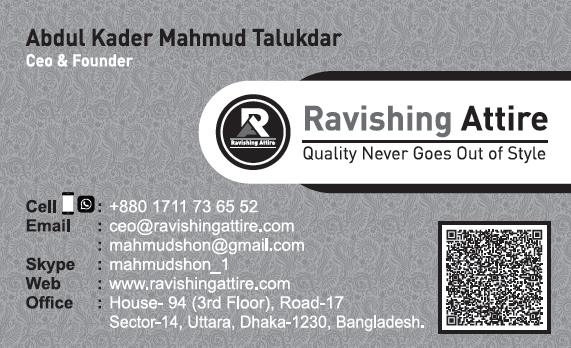 -◄
«-
-